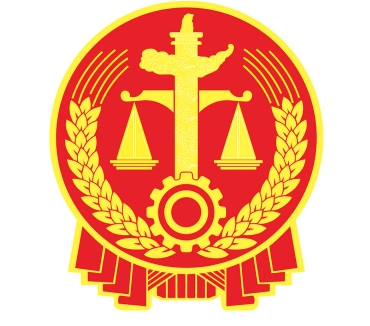 我是小法官
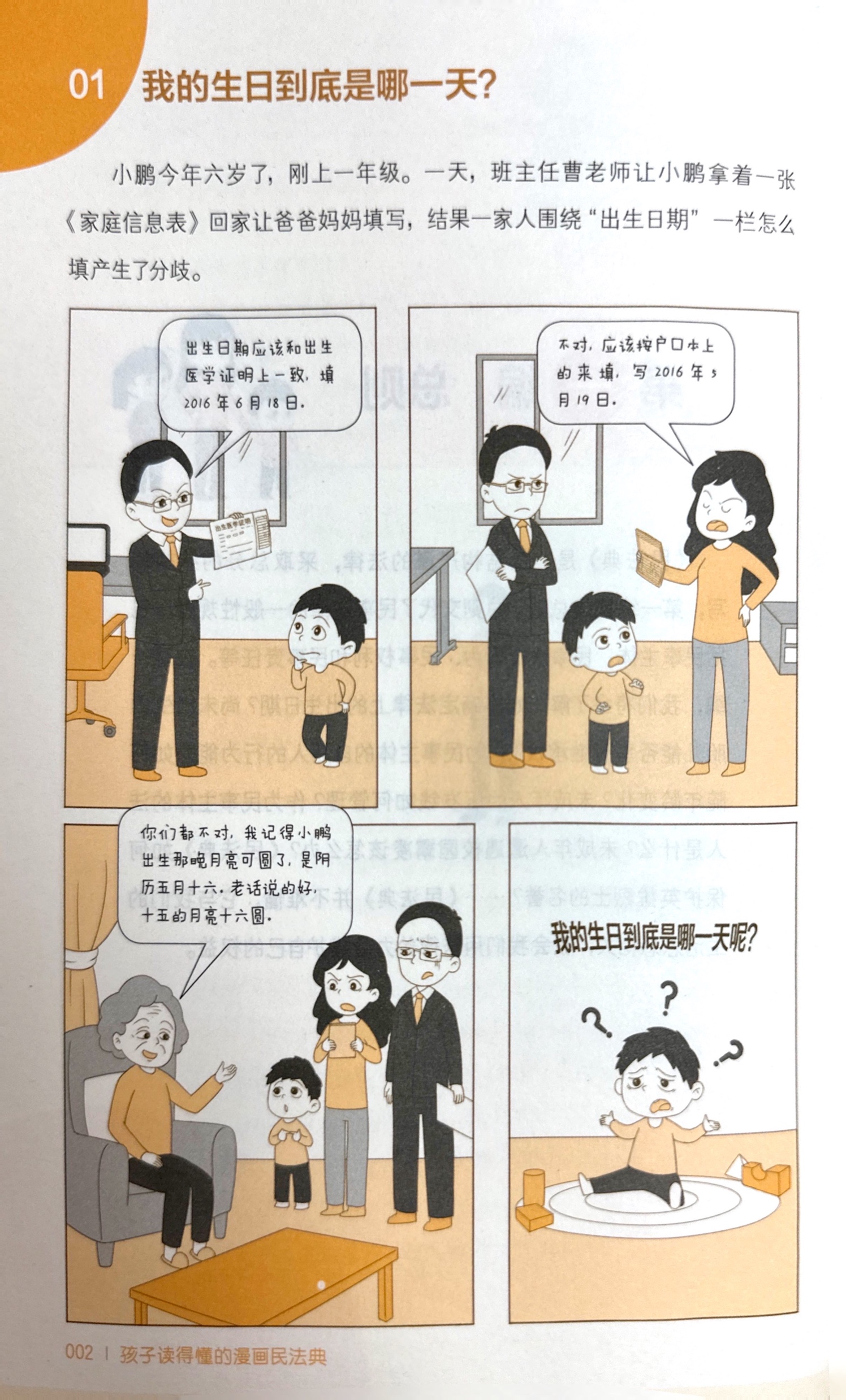 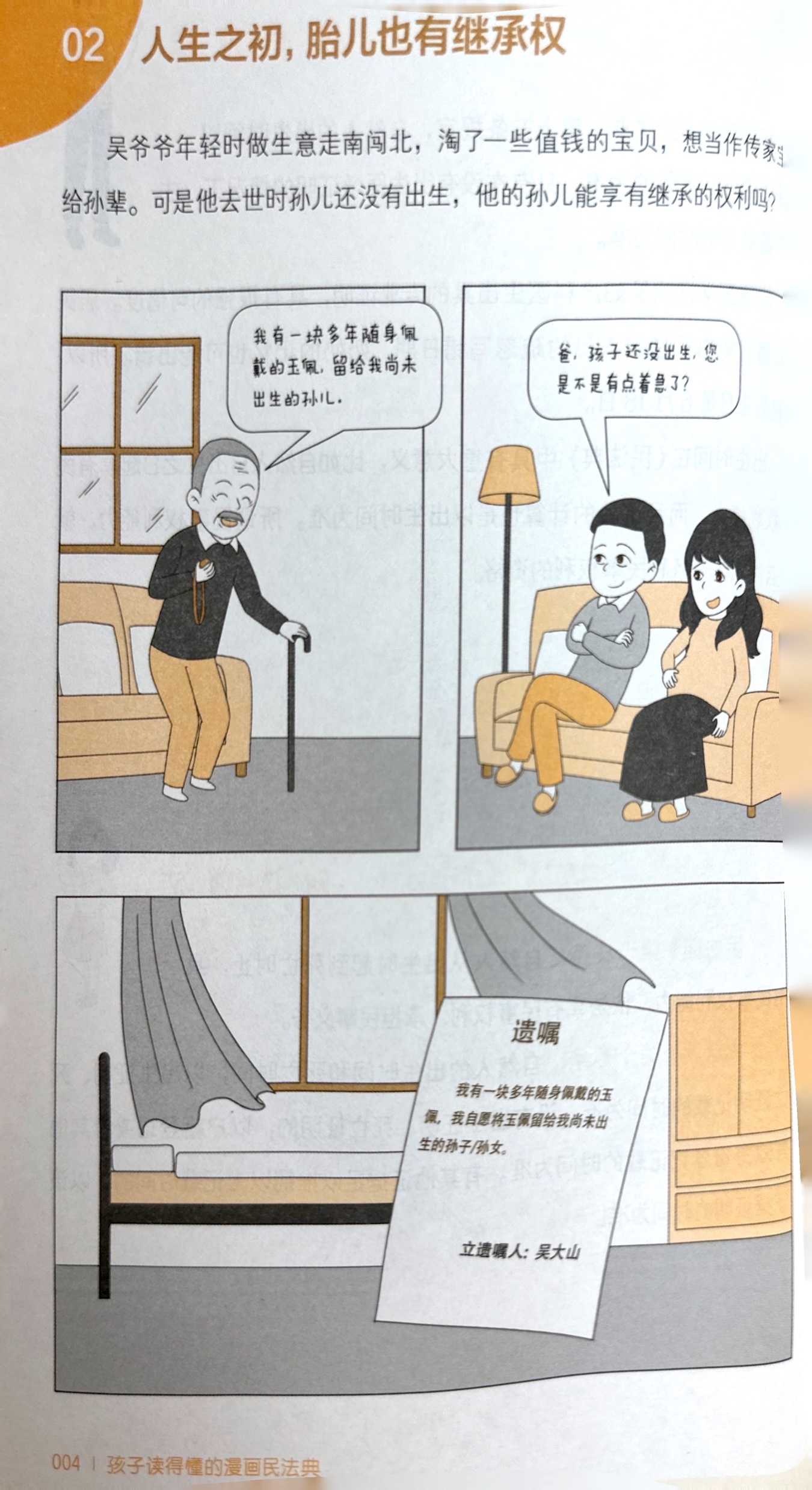 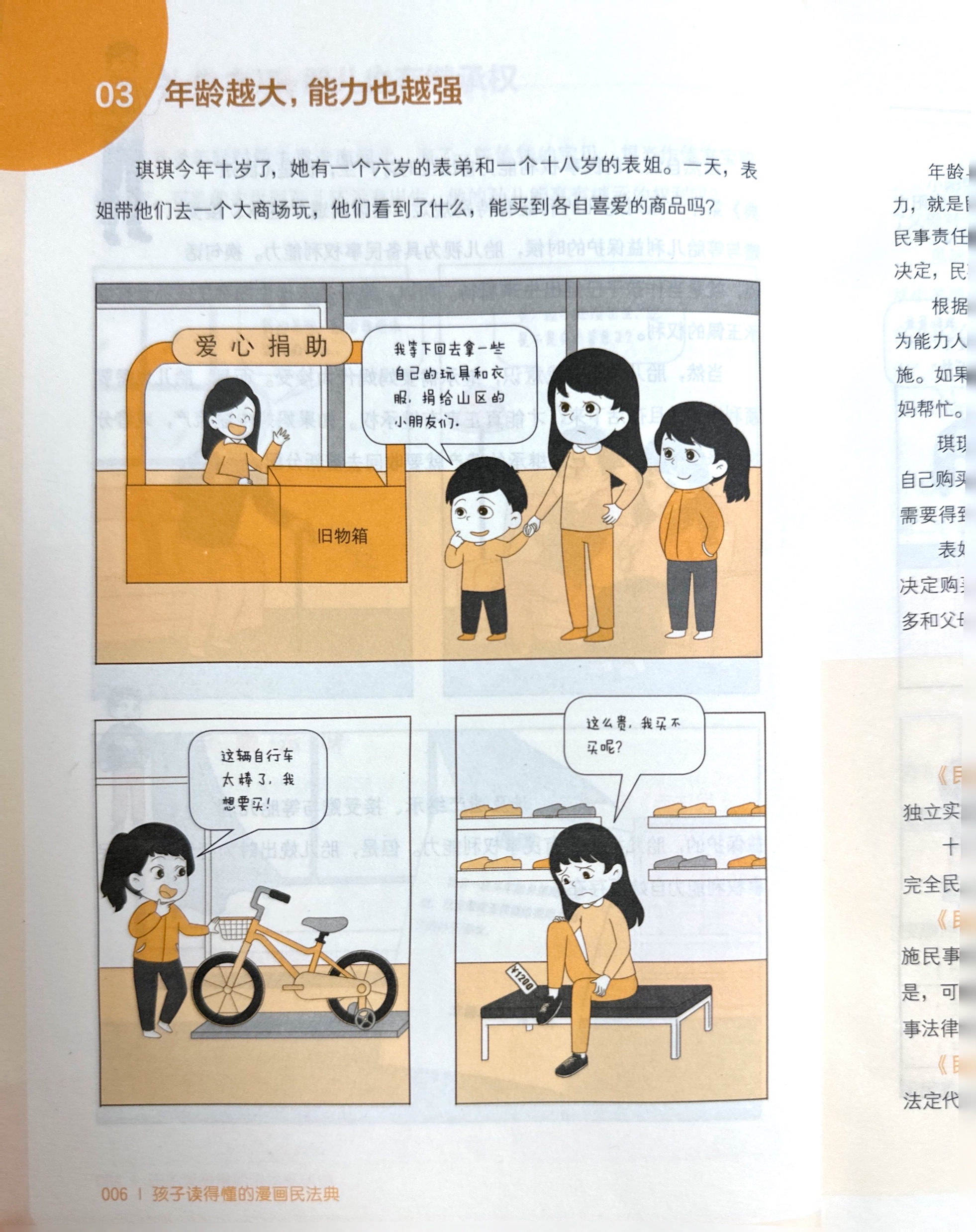 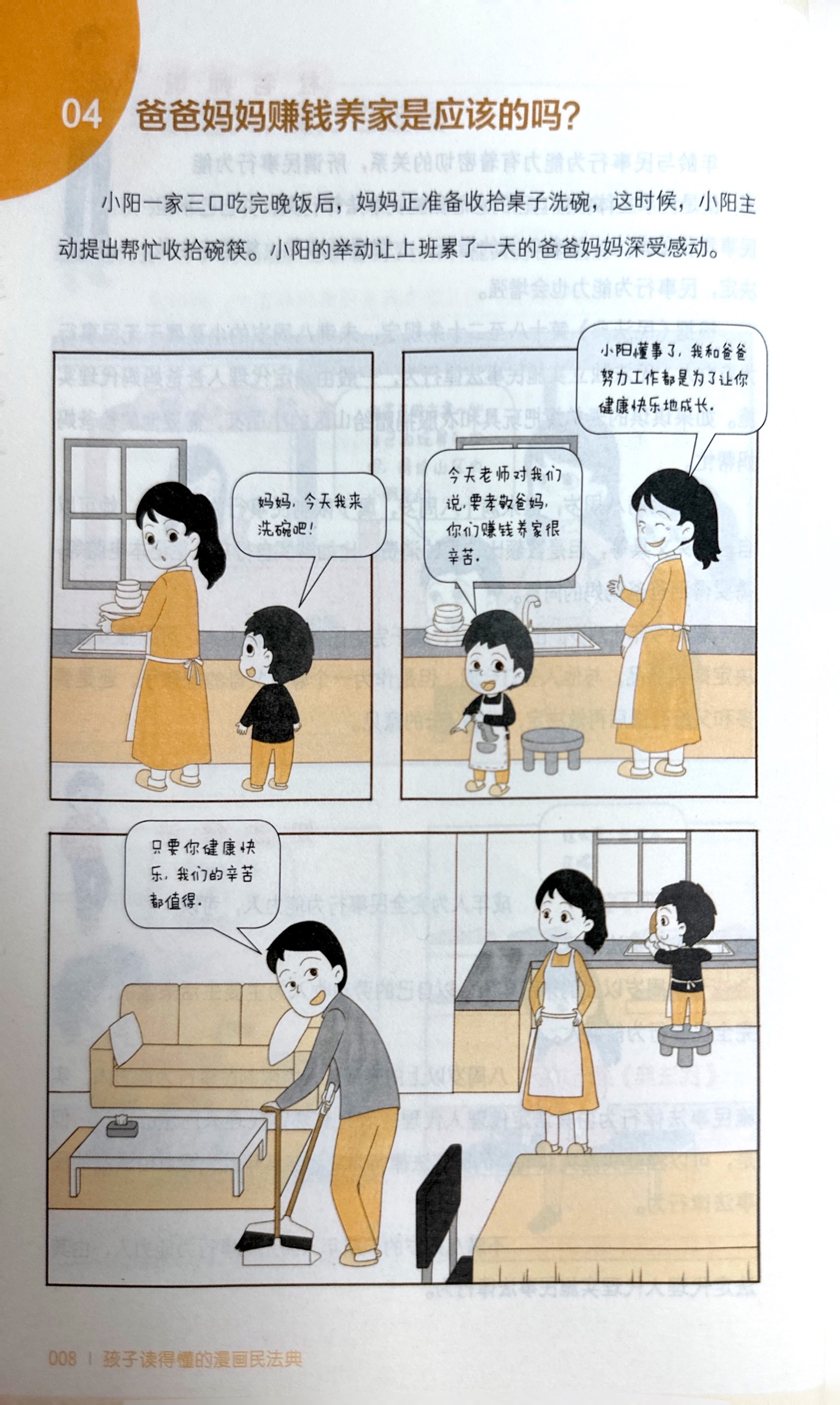 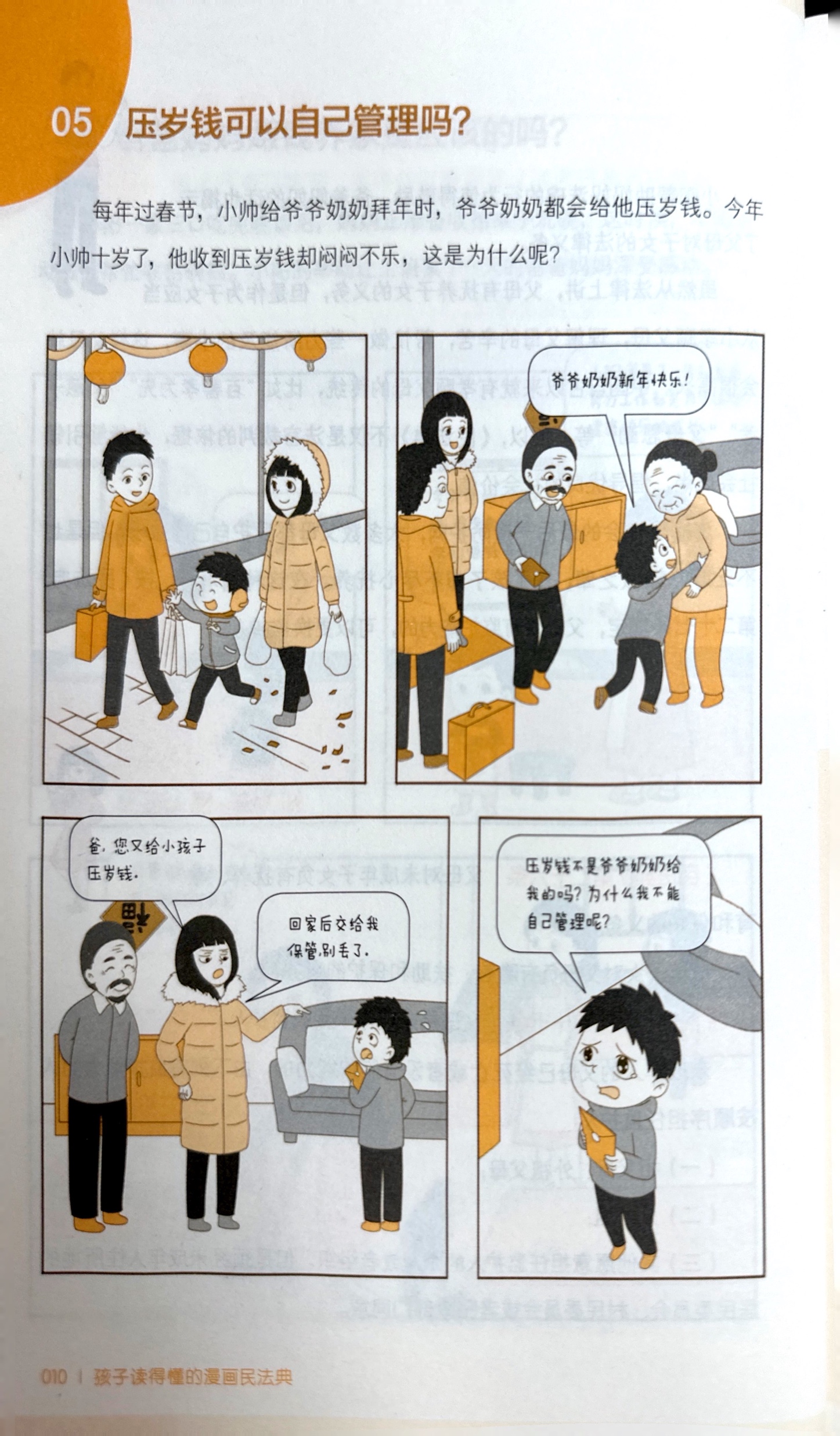 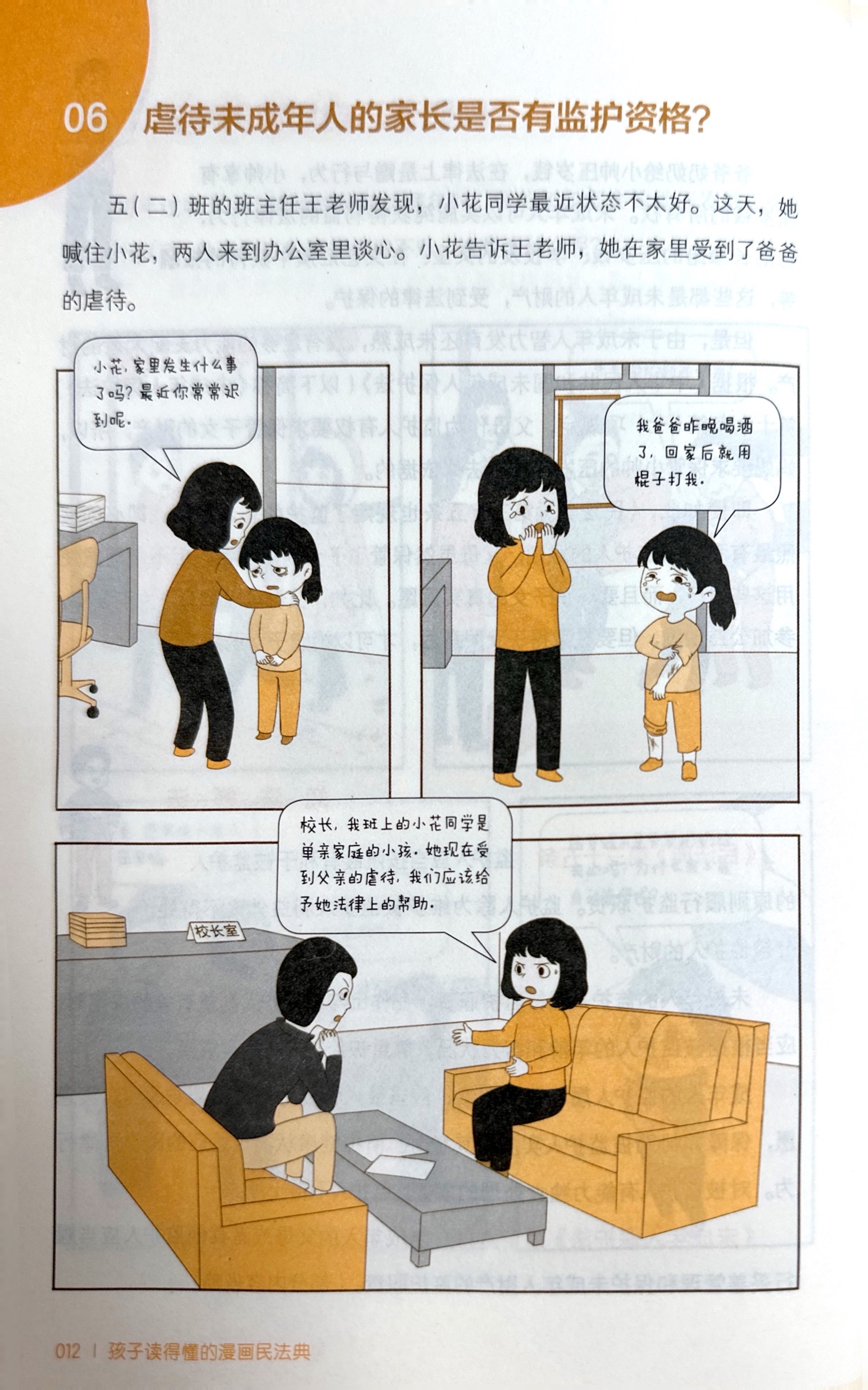